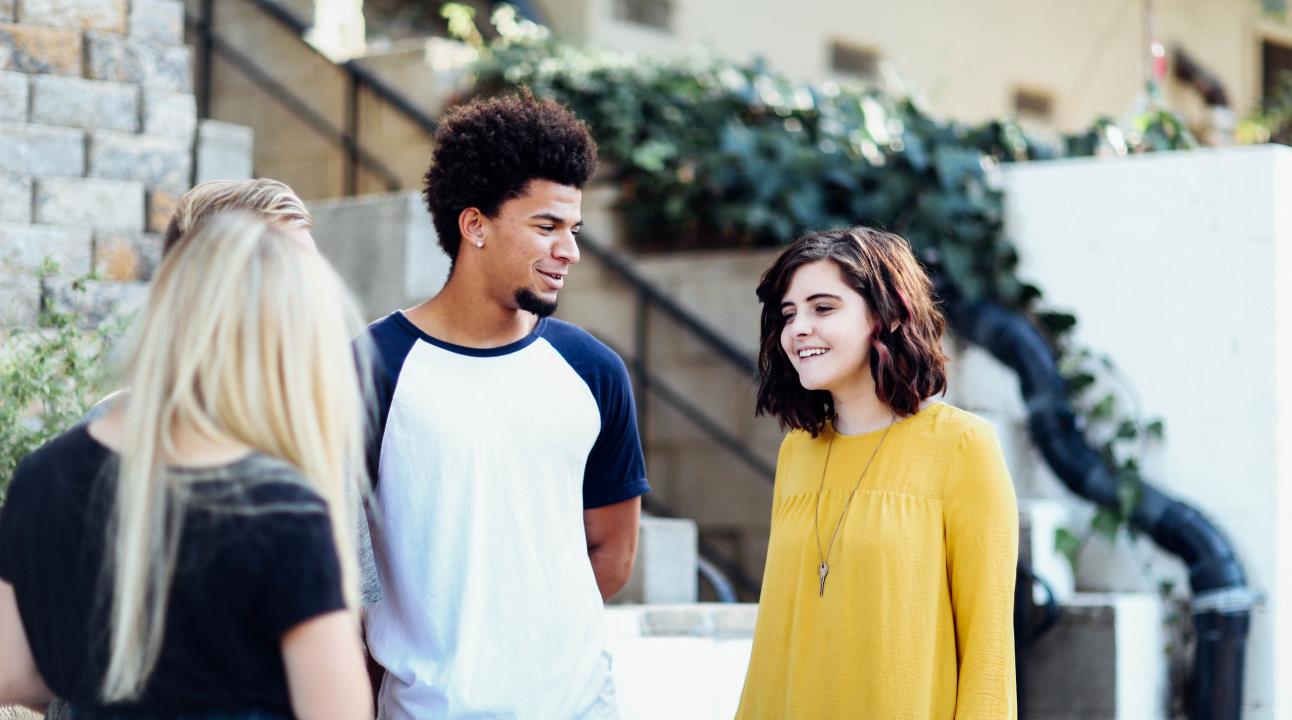 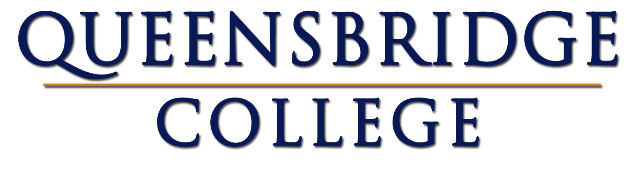 Texas Tech Group: Leader Michael Snook, Erica Laborde, Wesley Maynard & Elizabeth Oltman
ASD Student Population 
Integration Programming
What is Autism Spectrum Disorder (ASD)?
Persistent deficits in social communication and social interaction
E.g., abnormal social approach, failure of normal back-and-forth conversation, failure to initiate or respond to social interactions, abnormalities in eye contact, deficits in understanding and use of gestures, total lack of facial expressions, difficulties in making friends, absence of interest in peers (American Psychiatric Association [APA], 2013).
Restricted, repetitive patterns of behavior, interests, or activities
E.g., extreme distress at small changes, difficulties with transitions, rigid thinking patterns, apparent indifference to pain, adverse response to specific sounds or textures, preoccupation with unusual objects (APA, 2013).
How does this affect intellectual ability?
ASD is not a learning disability. Students could have a severe learning disability or exhibit extreme abilities in some areas (APA, 2013).
.
84%
of all high school seniors attended postsecondary education
32%
of people with Autism Spectrum Disorder (ASD) ages 17-27 attended postsecondary education
7%
The National Longitudinal Transition Study – 2 determined that from 2001-2009, of all ASD students at 4-year institutions, only 20% were on track to graduate (Shattuck et al, 2012).
of people with ASD ages 17-27 were attending postsecondary institutions and on track to graduate
At Queensbridge, our ASD population is increasing. Programming to integrate this population personally, socially, and academically is a necessity.
What are we doing now?
Classroom and Academic Accommodations
Peer-to-Peer tutoring
Lecture outline from professor
Audio recording of lectures upon request
Textbooks on tape
Priority seating in classrooms
Priority registration
Clear set of functional rules and expected behaviors for each class (apart from syllabus expectations)
Weekly or daily written/visual schedules may be provided
Electronic course material – to enable font sizing and spacing changes.
In-class assignments may be written using a word processor with spelling and grammar checking.
Course loads may be modified
Independent study courses offered on a case-by-case basis
Extended deadlines on assignments
Testing Accommodations
Separate room for testing
Priority seating
Breaks during testing
Test may be administered in several sessions
Test may be scheduled for specific times according to the student’s needs
Test directions and questions may be read aloud to student
Student may be allowed to dictate answers to scribe
Tests offered in larger print
Word processor may be used for written responses
Responses may be written/typed in lieu of scantron
Waived time limits
Reserved rooms in residence halls that provide sufficient buffering from disruptive environments (e.g., adjacent rooms, hallways, etc.) either through soundproofing or location, while providing easy access to inclusive common spaces and resident interaction.
We currently only offer what the ADA requires in terms of accommodations.
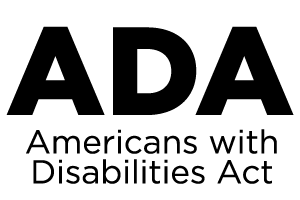 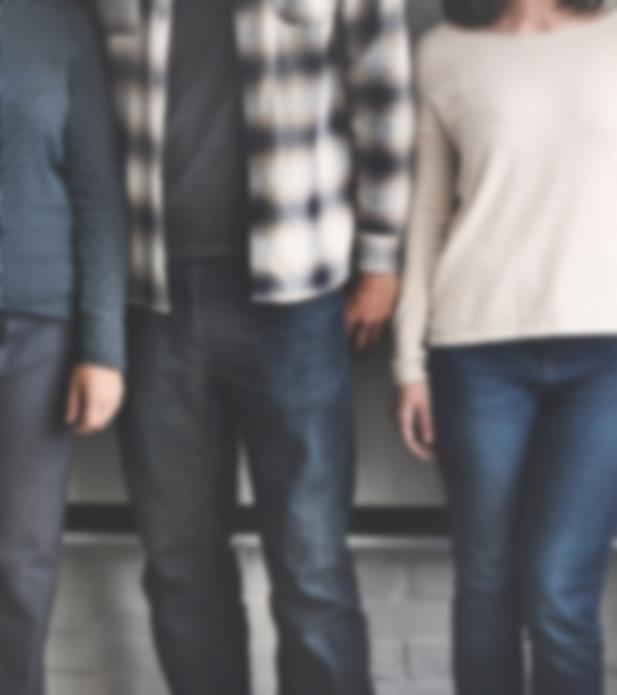 "Emerging practices dictate that ensuring the success of students with ASD in higher education requires two types of supports: those that indirectly impact student outcomes by creating a welcoming and supportive campus climate; and those that directly assist individuals with ASD through specific services”
(Rochester Institute of Technology, 2014, p. 8 ).
Indirect Impact:
Creating a more inclusive campus environment
Raising ASD awareness
Creating training opportunities for students, staff, and faculty
Direct Impact:
Encourage students to integrate socially into the campus environment 
Gamification programming for students who choose to participate
Availability to speak with trained individuals about challenges
The overall goal for this programming is to increase ASD student engagement by 20% each year for 5 years by implementing gamification activities.
Departmental Goals of ASD Population Integration Programming:
What is gamification?
DIRECT IMPACT
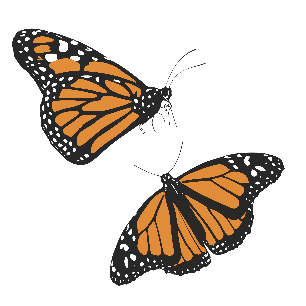 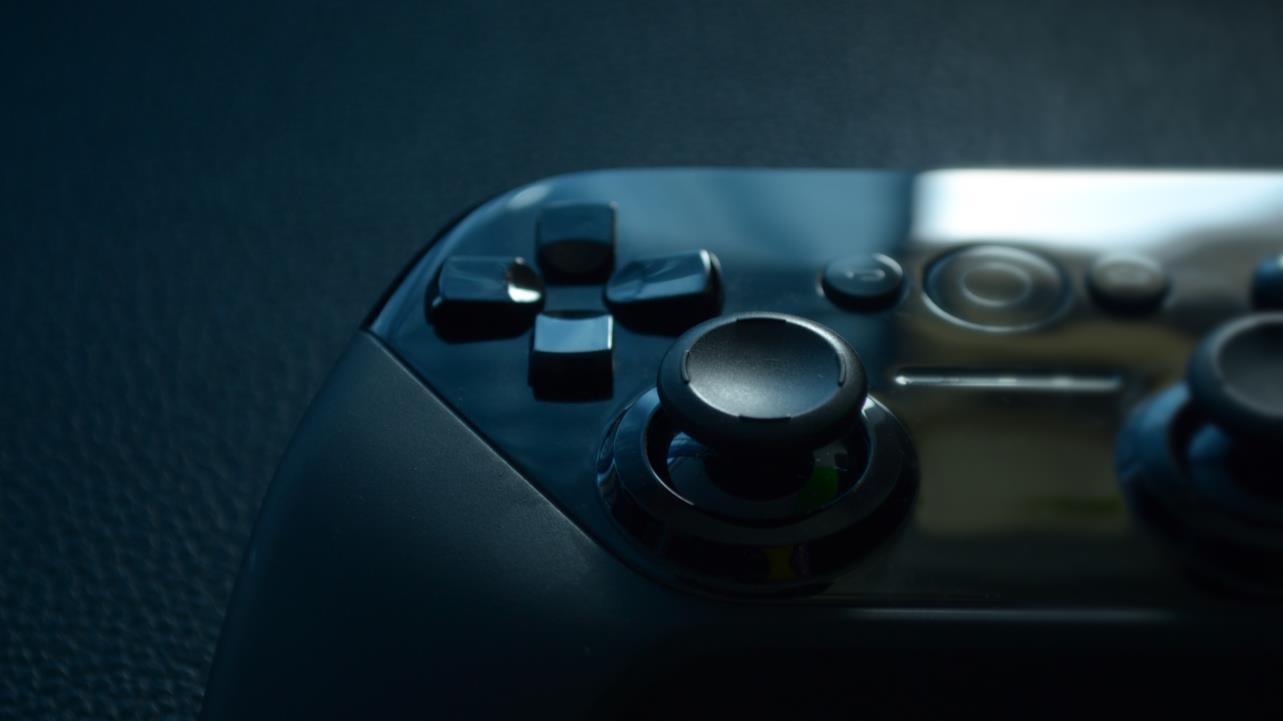 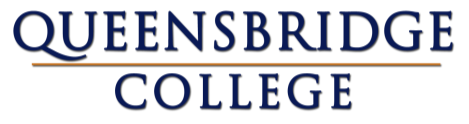 Monarch Medals
Students participating in the program will be able to earn badges or “monarch medals” through “checking in” in participating offices.
A password protected online leaderboard utilizing unique, personalized usernames will be updated weekly where students can track progress and view their badges.
Badges will feature simple design and consistent patterning to convey department and level.
Students who reach the top level of any one badge type will be eligible for a special graduation cord.
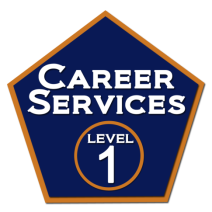 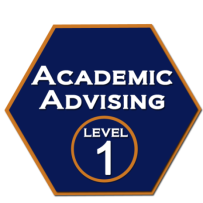 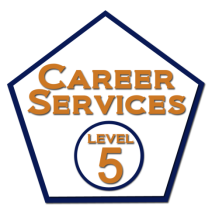 Experience and Interface
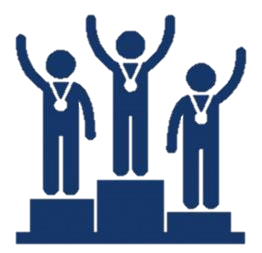 Departmental Partnerships
Pilot Offices, with the expectation to increase as the program expands:
Mental Health Services
Overseen by Director of Mental Health Services
Example “Quest” track: Mental Health Check Ins
Career Services
Overseen by Director of Career Services
Example “Quest” track: Mock Interviews
Academic Advising
Overseen by Executive Director of Academic Advising
Example “Quest” track: Satisfactory Academic Progress
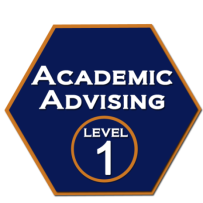 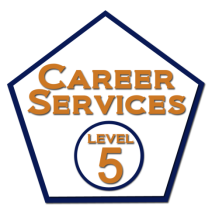 Modeling after programs at California State University and University of Virginia, Queensbridge will create an Autism Allies program for faculty, staff, and students who wish to be recognized as an “Autism Ally.” Participants who successfully complete the training will receive stickers to place outside their offices or residential spaces so that students on the spectrum will know these individuals are familiar with the issues they may face and are willing to serve as a safe space (Autism Speaks U at UVA, personal communication, February 18, 2017; California State University Long Beach, n.d.)
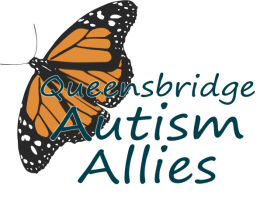 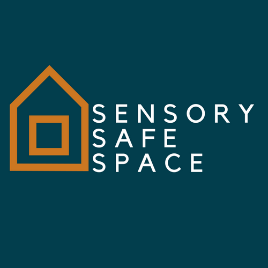 DIRECT IMPACT
Disability Services, in conjunction with Mental Health Services will offer a pilot training program in spring and fall to faculty, staff, and student employees who will be most likely to interact with students with ASD.  

All program attendance will be voluntary, but only upon completion of 4 one hour training courses will participants be given the Autism Allies sticker to place outside their office.  

Autism Allies will prepare faculty, students, and staff with the skills to accommodate students with ASD while providing “sensory safe spaces” (indicated by the Autism Ally sticker) across campus where students may find reprieve from sensory overload.  

The program will also allow participants to refer individuals with autism to appropriate services in a crisis situation, and promote understanding and acceptance campus wide.

Participation in this program does not qualify any attendee to offer counseling services, only to listen to, empathize with, and refer students with ASD to the proper channels.
Training Goals:
Create an inclusive campus climate for all students
Help faculty, staff and students recognize the value that students with ASD provide to the campus community
Foster understanding and acceptance of students with ASD
INDIRECT IMPACT
One Book Programming
Using our existing One Book (common read) program, we will introduce “The Curious Incident of the Dog in the Night-Time” to the campus community.  This will be paired with an Autism Sensitivity presentation by Disability Services at all student and new employee orientations.
 
This program:
Encourages meaningful encounters with diversity
Promotes appreciation for individuals with different strengths
Creates opportunities for inclusion by fostering empathy
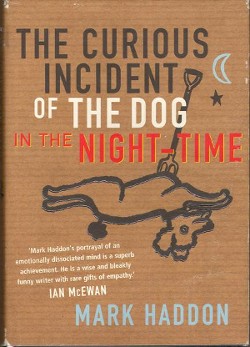 What’s the plan?
Offer  counseling for parents and student roommate pairs
Pursue grant funding for these established programs
Sensory safe space designations within each residence hall and academic buildings
Assess past 5 years of annual data to implement necessary changes.
Low stimuli learning community rolls out
Become a National ASD Resource Center
ASD AlumNight Reunion Event
Soft roll out of the ally training, focusing on residential staff and student leaders
Soft roll out of Monarch Medals with Mental Health Services, Career Services, and Academic Advising
Expand allies training to all student organization leaders, faculty, and staff
One Book program uses The Curious Incident of the Dog in the Night-Time
Where does this programming fit?
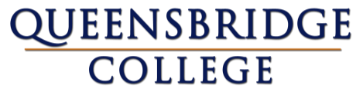 *Teal positions indicate ASD Integration Programming Committee Members
**Orange position is the new position generated by this program
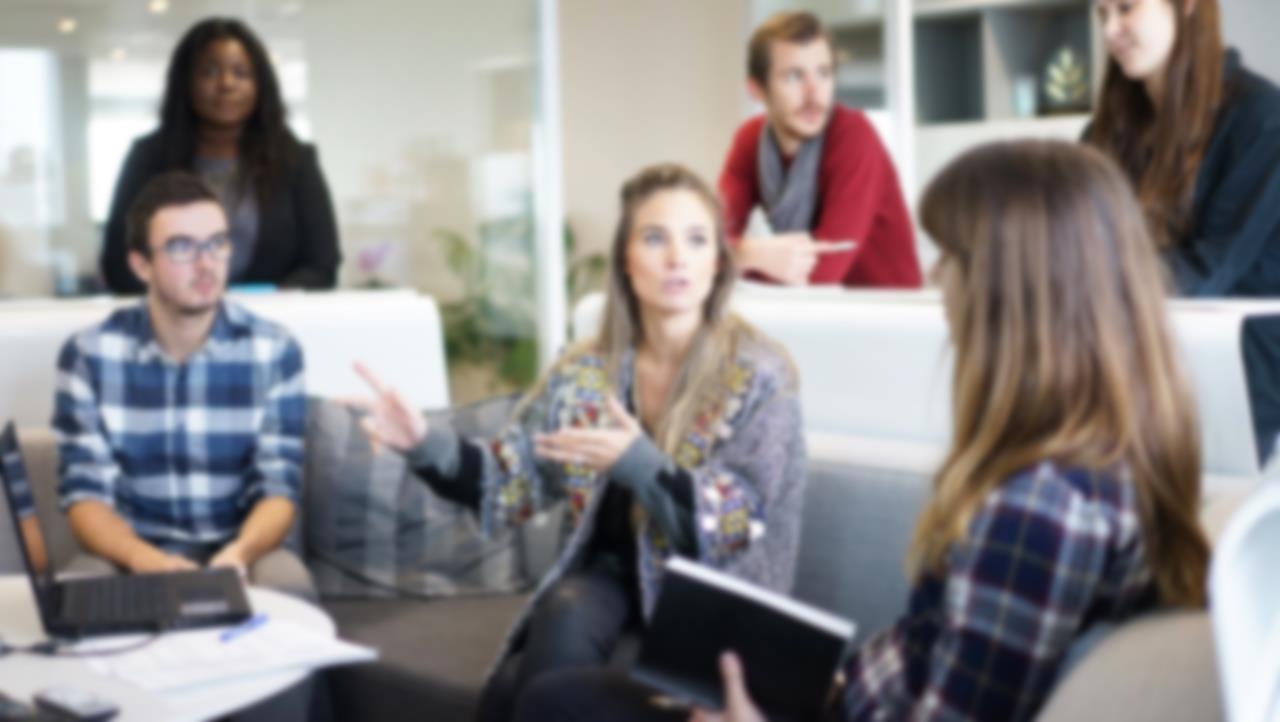 Trained Counselors
Administrative Assistant in Disability Services
Open Office Space
Director of Disability Services with background & foundations in ASD programming
Accessibility Resources
Current Resources:
Budget
Funding Opportunities
After successfully establishing our program, we will apply for several large grants to better serve the ASD population at Queensbridge College. In addition to these two funding opportunities, we will also apply to Department of Education, Department of Health and Human Services, National Institute of Health, and 501(C)(3) organizations such as Autism Speaks.
ED-GRANTS-072116-001OSERS: OSEP: National Technical Assistance Center to Increase the Participation and Improve the Performance of Students with Disabilities on State and Districtwide AssessmentsDepartment of Education

HRSA-17-010
Autism CARES Act National Interdisciplinary Training Resource Center
Department of Health and Human Services
Health Resources and Services Administration
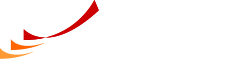 References
2 persons holding their hands [Photograph]. (2015). Retrieved February 20, 2017, from https://www.pexels.com/
American Psychiatric Association. (2013). Diagnostic and statistical manual of mental disorders: DSM-5. Washington, D.C: American Psychiatric Publishing.
Americans with Disabilities Act. (1990). [ADA logo]. Retrieved from https://www.ada.gov/
California State University Long Beach. (n.d.). Autism ally, disabled student services, CSULB. Retrieved from https://web.csulb.edu/divisions/students/dss/programs/autism_services/autism_ally.htm
Casual adult fashion collection [Photograph]. (2015). Retrieved February 18, 2017, from https://www.pexels.com/
Eng, D. (2017, January 26). Put Gamification in Higher Ed. Retrieved February 10, 2017, from https://studentaffairscollective.org/gamification-higher-ed/
Game controller [Photograph]. (2016). Retrieved February 18, 2017, from https://www.pexels.com/
Grants.gov (n.d.). [Logo]. Retrieved from https://www.grants.gov/
Raths, D. (2015, August 19). Achieving Student Success Through Gamification. Retrieved February 10, 2017, from https://campustechnology.com/articles/2015/08/19/achieving-student-success-through-non-academic-means.aspx
Rochester Institute of Technology (2014).  Emerging practices for supporting students on
the Autism Spectrum in higher education: A guide for higher education professionals. Retrieved from
https://www.rit.edu/~w-ssp/documents/ASDinHigherEdGuide.pdf
Shattuck, P. T., Narendorf, S. C., Cooper, B., Sterzing, P. R., Wagner, M., & Taylor, J. L. (2012). Postsecondary education and employment among youth with an autism spectrum disorder. Pediatrics, 129(6), 1042-1049.
References (cont.)
The curious incident of the dog in the night time [Photograph]. (n.d.). Retrieved February 22, 2017, from https://upload.wikimedia.org
The 'gamification' of education. (2016, August 9). Retrieved February 10, 2017, from http://www.aacrao.org/resources/resources-detail-view/the--gamification--of-education
Woman in gray shirt seating in between woman in blue black and white plaid long sleeve shirt and man in blue white and black plaid long sleeve shirt having conversation [Photograph]. (2016). Retrieved February 19, 2017, from https://www.pexels.com/
Woman in yellow long sleeved dress standing beside man in white blue crew neck t shirt [Photograph]. (2015). Retrieved February 17, 2017, from https://www.pexels.com/